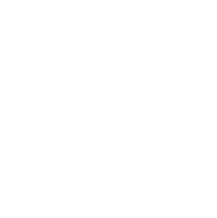 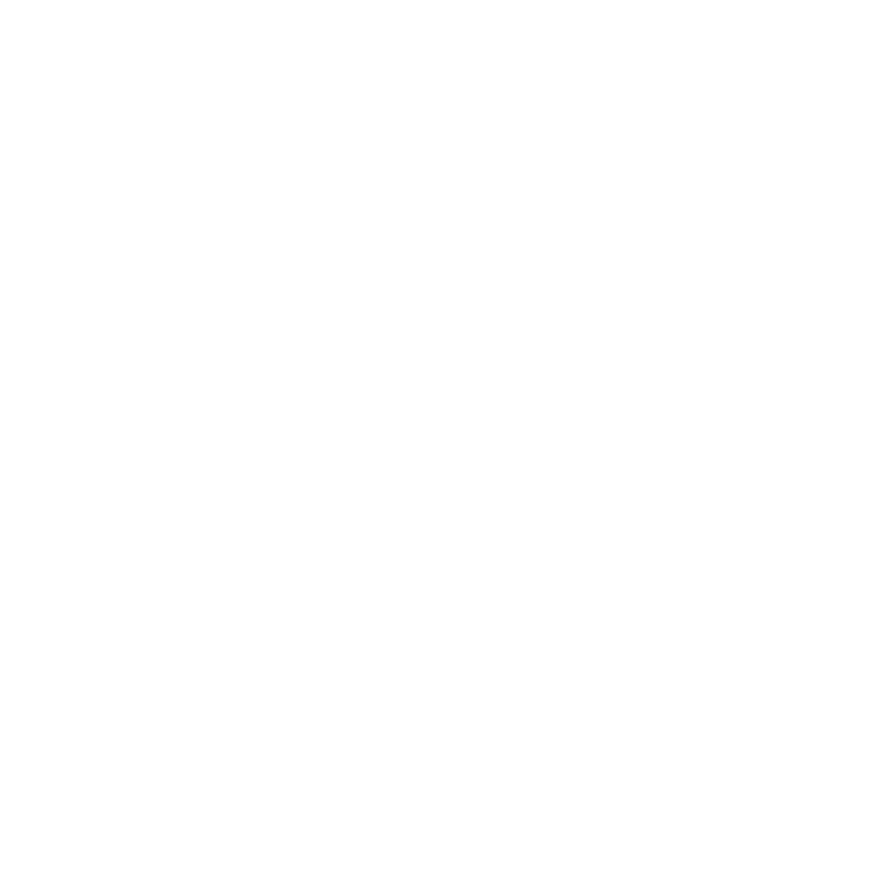 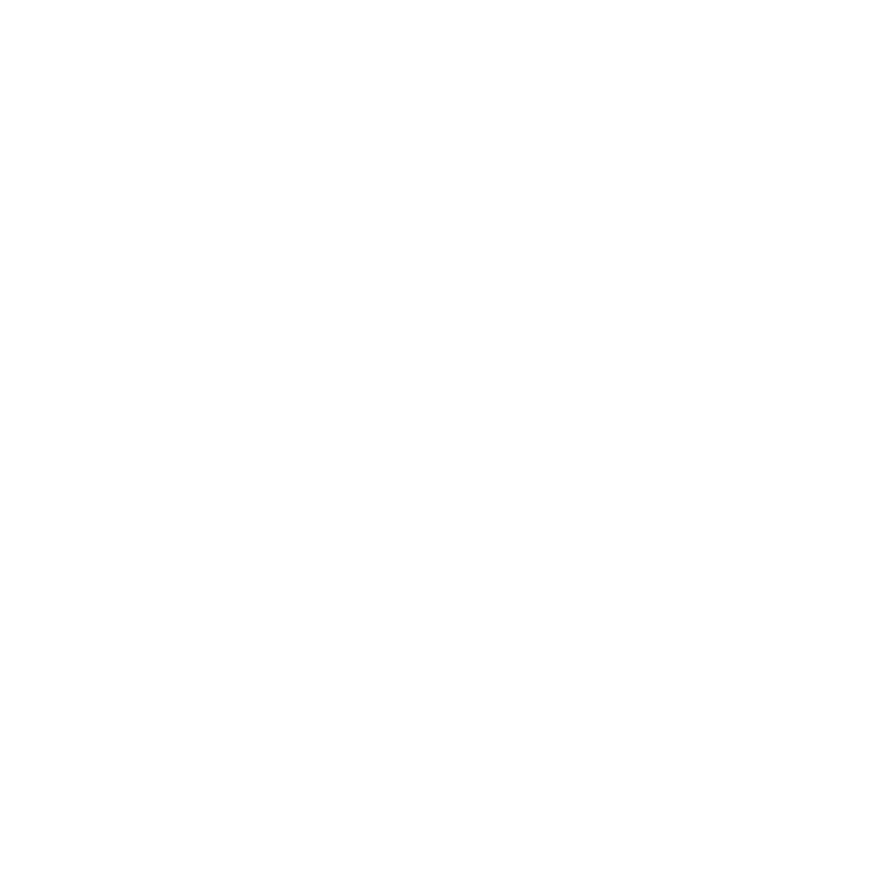 Curriculum for Wales Scheme of Learning:Science and Technology
8
Engineering for future development. Deeside Tidal Barrier.
Department Vision
Overall Learning Journey 7-11 Overtime
Technology Vision at CQHS
Technoleg at Connah’s Quay High School is an inspiring, rigorous and creative subject where learners design and make products that solve real and relevant problems whilst considering their own and others' needs, wants and values. Our aim is to teach learners to understand and consider the wider impacts on local areas and wider environments around Wales. When designing and manufacturing products, learners are encouraged to consider carefully materials and components that are required through their design and make tasks.
When delivering our curriculum, staff expose learners to a wide variety of real life contexts allowing for the subject to become brought to life. This inspires learners to learn more about how products evolve, how technology has been adapted and how new materials have revolutionised how products are manufactured and used with the clear aim of improving how we live. It helps us to understand and give meaning to the world in which we live and to strive to make our learners think more about Wales, their local area and the world we are living in. Through our curriculum we aim to provide learners with an all-round experience that will engage their creativity, develop clear problem solving strategies and ensures that our learners combine these skills to design and manufacture outcomes that solve specific real problems.
Through the range of design and make tasks, our year KS3 learners are empowered to develop their skills as ambitious capable learners, healthy confident individuals, enterprising creative contributors and ethical informed citizens.  The curriculum has been developed to ensure that each SOL encompasses on one more of the four purposes with the intention of moving their skills forward in order to meet the needs of this area of the curriculum.  
Year 7
Questionning and problem solving.
Research and evaluate.
Evaluate and use evidence.
Take measured decisions.
Explaining ideas and concepts.
Creative thinking.
Apply knowledge and ideas to create a product.
Use digital technologies.
Statements of What Matters
Being curious and searching for answers is essential to understanding and predicting phenomena.
Design thinking and engineering offer technical and creative ways to meet society’s needs and wants.
Undertaking research tasks, reading, scanning and selecting key information.
Writing descriptive sentences / paragraphs.
Justifying decsision making, views and opinions.
Key words / spelling and meanings
Investigating renewable energies, tidal energy.
Annotating design ideas, idea development and detailed drawing.
Using ACCESSFM to analyse a task.
Using SWOT analysis to analyse ideas and existing products.
Using ACCESSFM to write a specification.
Matter and the way it behaves defines our universe and shapes our lives.
Computation is the foundation for our digital world.
Understanding descriptions based on physical properties of materials. Selecting the most appropriate materials for specific products. Providing justified choice.
Discussing uses of recycled or sustainable materials
Reading, scanning and selecting appropriate information to further develop descriptive and justified statements.
Using spreadsheets with key terminology to support planning for production.
Annotating detailed drawings, title block, component name and material selection.
Four Purposes
Integral Skills
What are you trying to achieve?
Ambitious, capable learners, ready to learn throughout their lives: Applying their understanding / thoughts to develop a solution. Investigating suitable materials and using their analysis to identify specific properties.
Enterprising, creative contributors, ready to play a full part in life and work: Design, engineer a creative prototype product to support thinking and create challenge.
Ethical, informed citizens of Wales and the world: design and making a product to represent the school and community.
Healthy, confident individuals, ready to lead fulfilling lives as valued members of society: Changing views and opinions and awareness of green opportunities. Using Sustainable materials.
Using appropriate SPAG 
Using and applying ACCESSFM and SWOT analysis. Being able to spell each word correctly and understand their meaning. 
Read text from books, magazines and articles on the internet. 
Scan and select information. 
Analyse the situation and undertake investigations.
Annotate and analyse existing products. 
Annotate and analyse design ideas.
Develop creative designs to meet the solution.
Manufacture a scale model.
Cross Curricular Skills
Pedagogical Principles
English: writing frameworks.
Literacy: SPAG skills, extended writing.
Oracy: reading and discussing.
Voice over presentation, linked videos to support investigation activities, physical models and demonstrations, local area visit / environment, digital investigations, practical demonstrations, manufacture.
Principles of Progression
Increasing effectiveness as a learner
Increasing breadth and depth of knowledge
Deepening understanding of the ideas and disciplines within Areas
Moving from teacher led basic skills and strategies to more complex ones.  Choosing appropriate tactics/strategies and know when  to change them.
Moving from bullet point format to paragraphs.
Extended writing skills.
Increasing subject knowledge from basic skills to complex ones. Deepening understanding of processes and how to work with others, sharing ideas with the emphasis of developing superior outcomes.
Annotating design ideas, product analysis techniques.
Application of key words.
Linking the design and make activities and analyse against fitness for purpose.
Refinement and growing sophistication in the use and application of skills
Making connections and transferring learning into new contexts
Additional notes & Misconceptions
Understanding how to develop their own design and make skills in activities as well as utilising effective problem solving techniques.
Using correct terminology.
Descriptive writing with clear and logical reasoning.
Understand the transferable skills following the design process from one project into the next.
Progression Steps to inform teaching
Progression step 2
Progression step 3
Progression step 4
Can identify questions that can be investigated scientifically and suggest suitable methods of inquiry.
I can suggest conclusions as a result of carrying out my inquiries.
I can evaluate methods to suggest improvements.
I can engage with scientific and technological evidence to inform my own opinions.
I can understand how my actions and the actions of others impact on the environment and living things.
I can draw inspiration to design from historical, cultural and other sources.
I can creatively respond to the needs and wants of the user, based on the context and on the information collected.
I can identify and consider factors when developing design proposals.
I can apply my knowledge and skills when making design decisions in order to produce specific outcomes.
I can consider how my design proposals will solve problems and how this may affect the environment.
I can research, devise and use suitable methods of inquiry to investigate my scientific questions. 
I can use my findings to draw valid conclusions. 
I can recognise and act on user needs and wants in increasingly challenging contexts. 
I can develop my design thinking to test and refine my design decisions by responding to success and failure 
I can develop my knowledge and skills to support and refine my design decisions in order to produce purposeful outcomes. 
I can use a variety of design communication methods and techniques to develop and present ideas clearly, and can respond constructively to feedback.
Prerequisite knowledge
How will skills be taught in this topic?
Knowledge of renewable energy and its applications. Recap on information discovered in year 7.
Background information from Welsh Assembly and esxisting multi million plan.
Knowledge of the surrounding area and potential flood risk information.
Writing a report on present fllood risks along the Dee Estuary.
Scale and proportion. Calculating scale.
Manufacturing scale models.
Using modelling materials to create a solution.
Investigations centered around flood risks over 10 year periods for next 100 years. Flood maps etc.
Benefits to Deeside and North Wales with a system to create renewable energy.
Designing to scale. Using grid coordinates from OS map.
Planning for production; consider materials.
How to manufacture scale buildings, river banks, bridges and a tidal barrier / barrage.
Making connections & Authentic Contexts
Manufacturing a prototype scale model based on actual situation which the Welsh Assembly has already considered multi million investment. 
Potential future flood risks from seal level rise, its impact on the local environment, both negative and positive.
Possible solutions and outcomes that could benefit the area.
Key concepts & learning intentions
Undertaking specific research to gather key information on sea level rise and impact on the Dee Estuary over the next 50 years.
Research into varied barrier and barrage designs. Their impact and benefits.
Write a report argueing the advantages of having a barrier / barage on the Dee Estuary.
Manufacture a solution. Scale model using recycled and sustainable materials.
Delivered in dragon's den scenario.
Key vocabulary